DigiProf project Training Material O3 Unit 1.2.3.
DHBW
What are MicroCredentials?Elementsof a MicroCredential in the EU
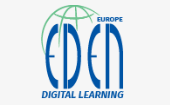 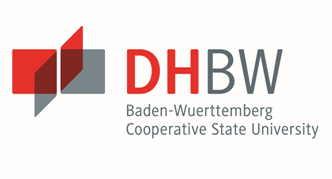 ‹#›
Identification of the learner

Title of the micro-credential

Country(ies)/Region(s) of the issuer

Awarding body(ies)

Date of issuing

Learning outcomes

Notional workload needed to achieve the learning outcomes (in ECTS credits, where possible)
Mandatory Elements of a MCfromAnnex 1, Proposal for a Council Recommendation on a European approach to micro-credentials for lifelong learning and employability - Adoption’, May 2022https://data.consilium.europa.eu/doc/document/ST-9237-2022-INIT/en/pdf
‹#›
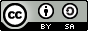 Level (and cycle, if applicable) of the learning experience leading to the micro-credential (EQF, QF-EHEA), if applicable

Type of assessment

Form of participation in the learning activity

Type of quality assurance used to underpin the micro-credential
Mandatory Elements of a MCfromAnnex 1, Proposal for a Council Recommendation on a European approach to micro-credentials for lifelong learning and employability - Adoption’, May 2022https://data.consilium.europa.eu/doc/document/ST-9237-2022-INIT/en/pdf
‹#›
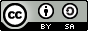 Prerequisites needed to enrol in the learning activity

Supervision and identity verification during assessment 

Grade achieved

Integration/stackability options (stand-alone, independent microcredential/integrated, stackable towards another credential)

Further information
Optional Elements of a MCfromAnnex 1, Proposal for a Council Recommendation on a European approach to micro-credentials for lifelong learning and employability - Adoption’, May 2022https://data.consilium.europa.eu/doc/document/ST-9237-2022-INIT/en/pdf
‹#›
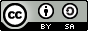 The 11 mandatory and various optional elements are included in a European data model (EDCI):
specification of a common format for describing micro-credentials 

available as an open standard to be used by providers of micro-credential

supporting interoperability and facilitating exchange of data on micro-credentials
Data integration

https://ec.europa.eu/futurium/en/system/files/ged/edci_presentation.pdf https://github.com/european-commission-empl/European-Learning-Model
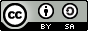 ‹#›
Comments or Questions?
Please contact us for further ideas, questions or remarks on this training material ursula.goez@heilbronn.dhbw.de
Training material "Ensuring digital and micro-credentialization of learning as a part of transparent assessment for recognition of learning outcomes" by Göz U., Cepauskiene R.,  is licensed under a Creative Commons Attribution-ShareAlike 4.0 International License
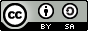 ‹#›